Cats.
Red.
White.
Gold.
Purple.
Green.
Cheesecake.
Chocolate cake.
Pound cake.
Ice-cream cake.
Bigger.
Smaller.
Longer.
Shorter.
Do you like bigger or smaller cities?
Do you like bigger or smaller cups?
Do you like bigger or smaller beds?
Do you like longer or shorter trips?
Do you like longer or shorter manga?
Which color house is best?
Which color is best for clothes?
Which color car would you like?
Which color is the best for pokémon?
Do you prefer cats or dogs?
Do you prefer tea or coffee?
Do you prefer drawing or reading?
Do you prefer ice-cream or cake?
What kind of cake is the best?
Great luck! Try a new recipe.
大吉
Dogs.
Tea.
Coffee.
Drawing.
Reading.
Ice-cream.
Cake.
Eat a good breakfast for max luck. 
半吉
Small misfortune. Watch your step! 
小凶
Try to meet new people.
末吉
Medium luck. Drink lots of water.
中吉
Try learning something new.
小吉
You will have good luck making money.吉
Be careful with your money!
半凶
Snake.
Cooking.
Sweeping.
Washing dishes.
Doing laundry.
Washing windows.
Manga.
A new hat.
Pocky.
Some Starbucks.
Bigger.
Smaller.
Longer.
Shorter.
Do you prefer bigger or smaller cities?
Do you prefer bigger or smaller cars?
Do you like bigger or smaller beds?
Do you like longer or shorter trips?
Do you like longer or shorter manga?
Which house chore is hardest?
Which house chore do you usually do?
Which house chore do you hate the most?
Which house chore is most important?
Would you rather hold a cute snake or cute spider?
Would you rather drink tea or coffee?
Do you prefer drawing or reading?
Do you prefer ice-cream or cake?
What would you buy with ¥1000?
Great luck! Try a new recipe.
大吉
Spider.
Tea.
Coffee.
Drawing.
Reading.
Ice-cream.
Cake.
Eat a good breakfast for max luck. 
半吉
Small misfortune. Watch your step! 
小凶
Try to meet new people.
末吉
Medium luck. Drink lots of water.
中吉
Try learning something new.
小吉
You will have good luck making money.吉
Be careful with your money!
半凶
Name:
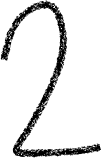 Do you like summer or winter better?
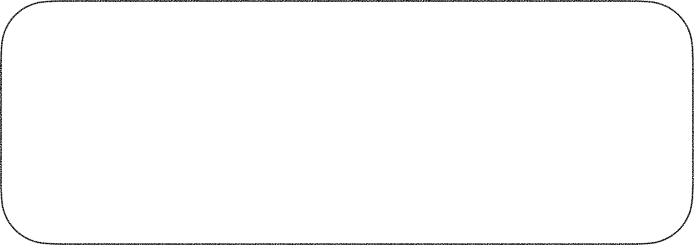 Summer
Winter
Choose one of these four sports.
Kinoko or takenoko?
takenoko
kinoko
tennis
soccer
rugby
kyudo
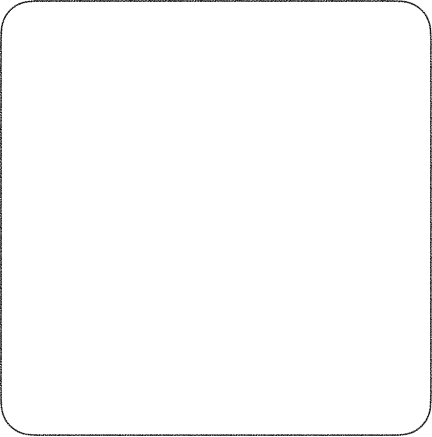 Do you like fish or chicken better?
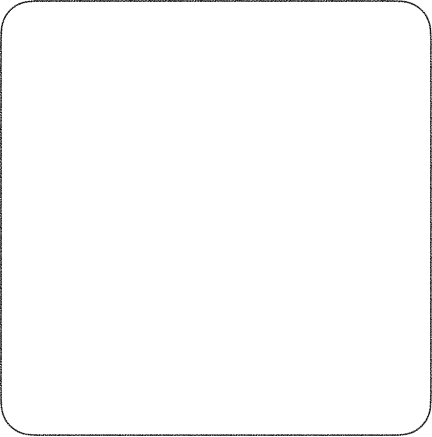 Do you like ham or chicken better?
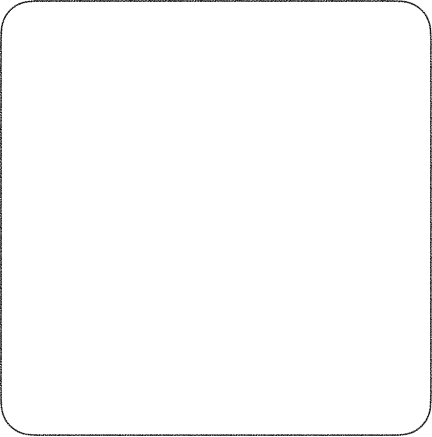 Which element is your favourite?
Which element is your favorite?
Which element is your favorite?
Which element is your favourite?
fish
chicken
ham
air
water
fire
earth
Which of these would taste the worst on chips?
Which of these do you dislike most?
Which of these would you eat with chicken? :O
What is the best ice-cream flavour?
What is the best pancake topping?
What is the best cookie flavour?
What is the best muffin type?
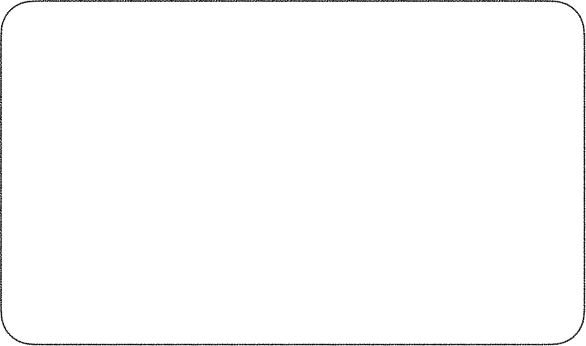 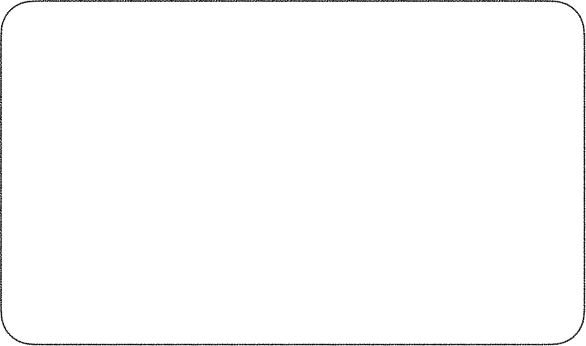 chocolate chip
matcha
chinsuko
beniimo
vanilla
cinnamon
brown sugar
sweet onion
中吉
半凶
大吉
小吉
小凶
末吉
末小吉
吉
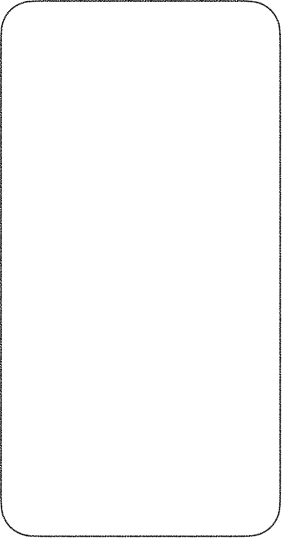 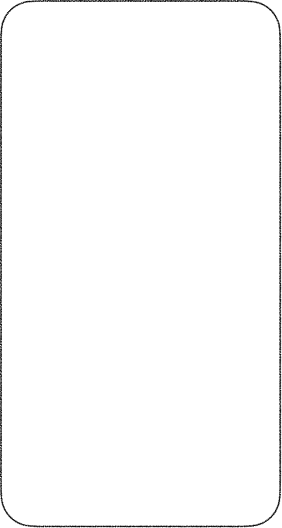 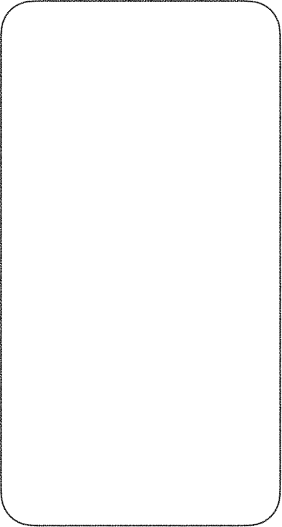 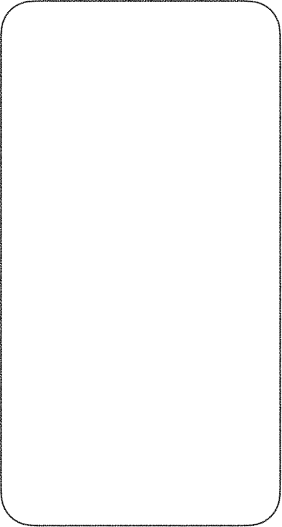 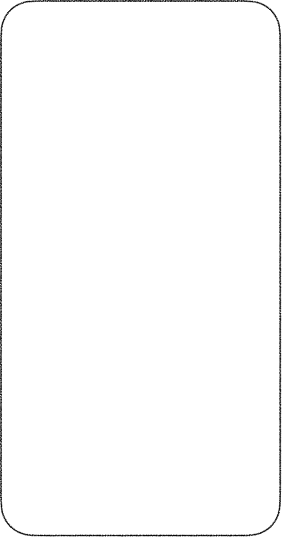 Medium Luck.
If you try hard, you will succeed!
Half-Curse. Be nice to your friends and watch out for stairs.
Super Luck! Whatever you try hard will go great. Try new things!
A little lucky. You have to work hard this year, but if you ask for help you can do it.
Small Curse. Safety comes first! Be careful visiting the ocean.
Future luck. If you work hard to help you friends, they will help you later.
Future bit of luck. Work hard this year and later you will be happy!
Lucky. You can have a great year. Take time to love your life.
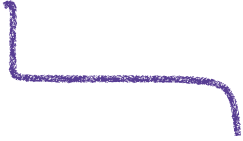 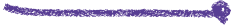 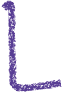 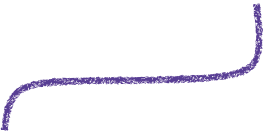 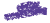 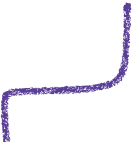 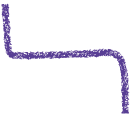 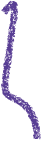 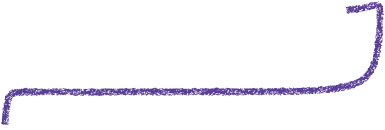 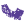 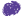 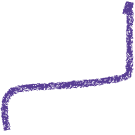 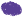 Name:
2-3
4-6
7+
Brazil
France
Egypt
Korea
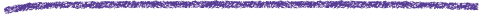 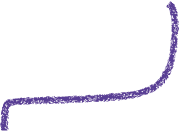 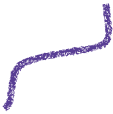 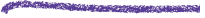 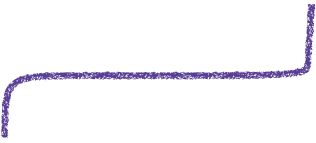 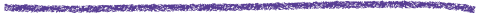 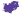 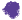 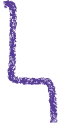 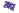 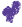 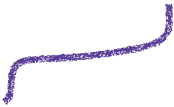 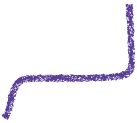 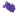 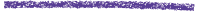 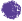 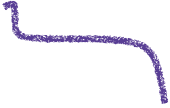 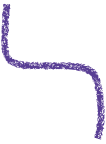 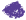 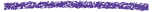 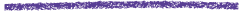 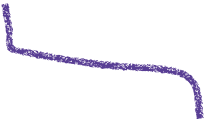 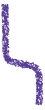 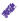 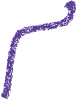 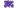 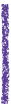 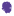 What size dog makes the best pet?
What size cat makes the best pet?
What size car do you want in the future?
Which would you choose: your best friend or money?
Would you rather lose your best friend or your money?
What color eyes would you prefer?
What color bicycle would you prefer?
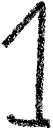 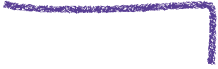 Which season is your favorite?
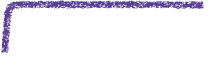 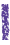 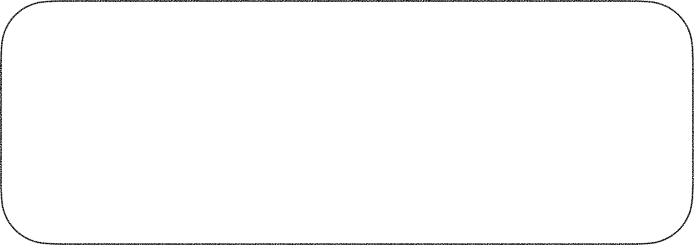 Spring
Autumn
Summer
Winter
Which of these do you like best?
Which of these do you like least?
Do you prefer hot coffee or cold coffee?
Would you rather eat cold pizza or spicy pizza?
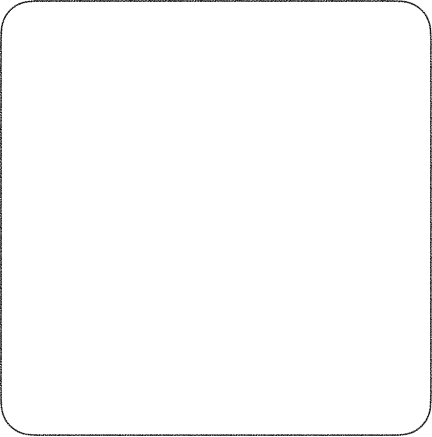 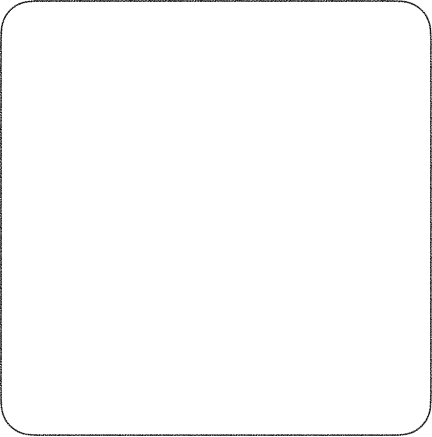 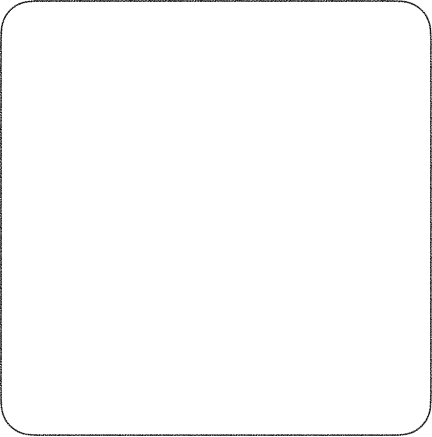 Frogs
Bats
Lizards
Hot
Cold
Spicy
How many hours do you usually sleep?
Which would you rather travel to?
How many books do you want to read this year?
How many people live in your house?
Which has the best food?
Which is the most beautiful?
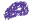 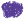 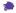 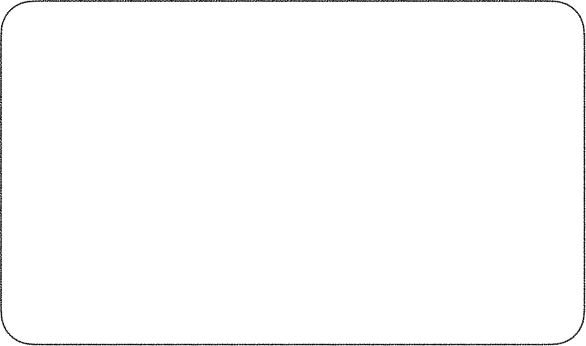 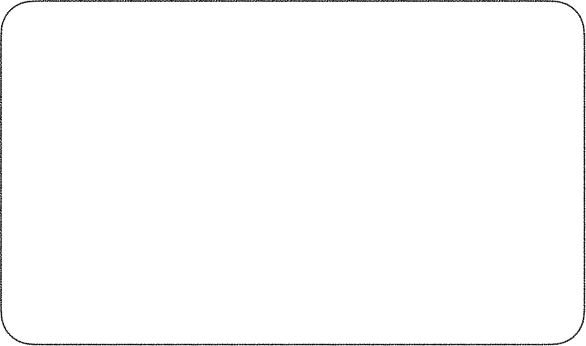 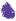 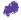 Small
Medium
Large
My friend
Money
Purple
Silver
Gold
中吉
半凶
大吉
小吉
小凶
末吉
末小吉
吉
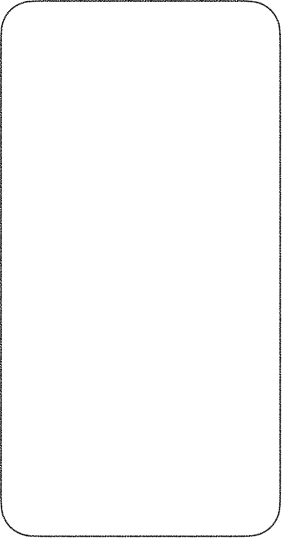 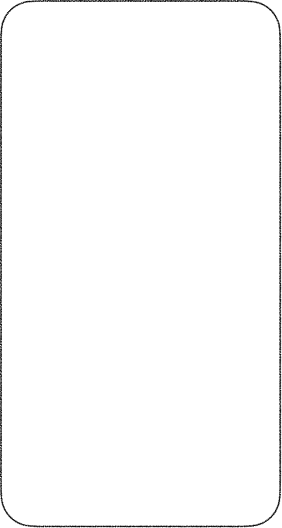 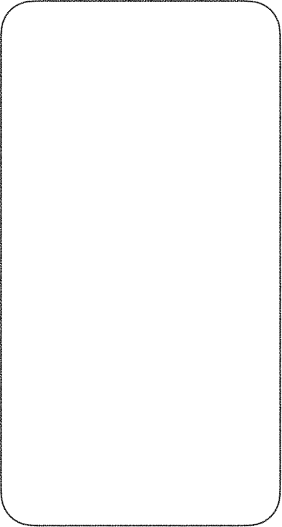 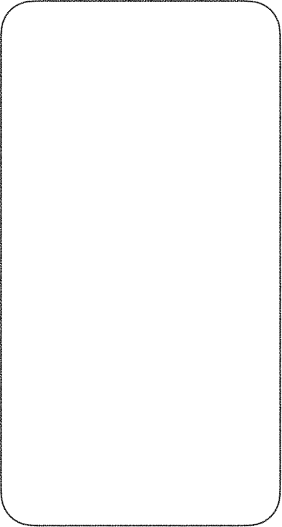 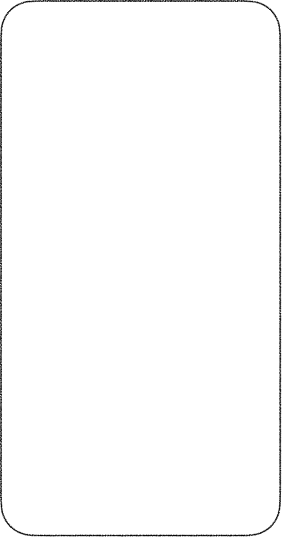 Small Curse. Safety comes first! Be nice to your 後輩 and you can be happy.
Medium Luck.
If you eat healthy food, you will have good luck in sports this year.
Half-Curse. Be careful with your money. Your parents will give you good advice.
Super Luck! Your teacher will support your idea. Try new things.
A little lucky. Be careful with your parents and try to get out of the house more this year.
Future luck. Try de-cluttering (不用品を捨てる) this year for good luck later.
Future bit of luck. Stretch every day and drink a lot of water for future health.
Lucky. Always check your bag before you leave and you will have a lucky year.
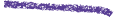 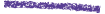 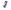 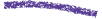 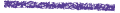 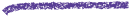 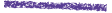 Name:
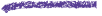 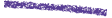 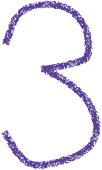 Do you feel more outgoing or shy?
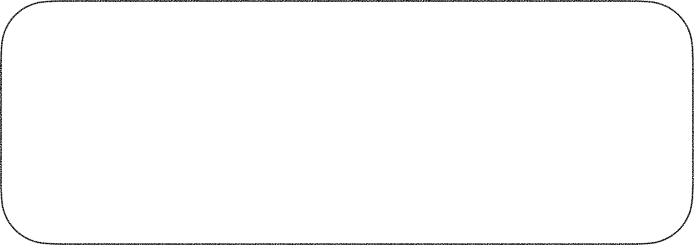 Shy...
Outgoing!
Which is the best place to relax?
Would you prefer an expensive home, but no travel money, or a cheap home, but plenty of cash?
Home
Cash
At home.
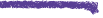 The beach.
Rycom.
The library.
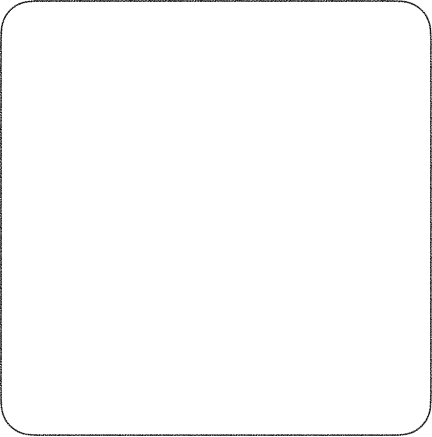 What size pet do you recommend for college graduates?
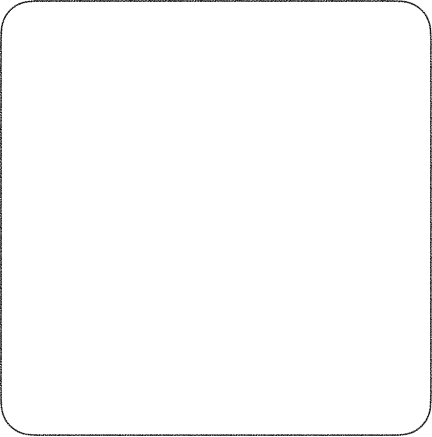 What is the ideal size for smartphones?
sm:13cm or less
med:13-15.5cm
lrg:15.5 or more
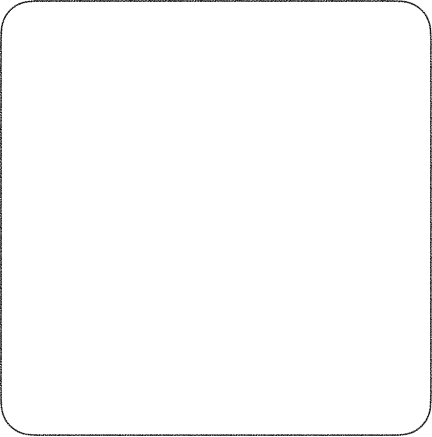 Which would you choose in an emergency?
Which is most important?
Which would you sell to your neighbor?
Which would you give to your date?
small
medium
a camera
a mirror
a lighter
large
a water bottle
Which mythical creature would you want to be?
Which mythical creature would do you want?
Which mythical creature is the scariest?
What is the best ice-cream flavour?
What is the best pancake topping?
What is the best cookie flavour?
What is the best muffin type?
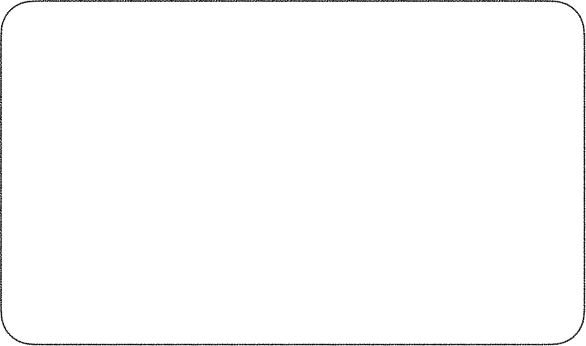 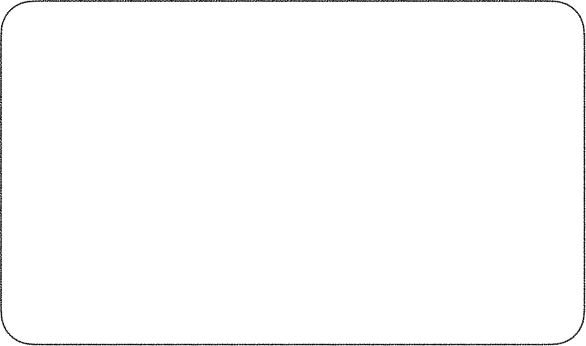 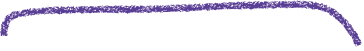 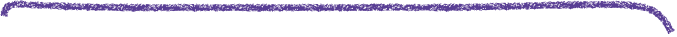 Dragons.
Phoenixes.
Unicorns.
beniimo
vanilla
cinnamon
brown sugar
orange
中吉
半凶
大吉
小吉
小凶
末吉
末小吉
吉
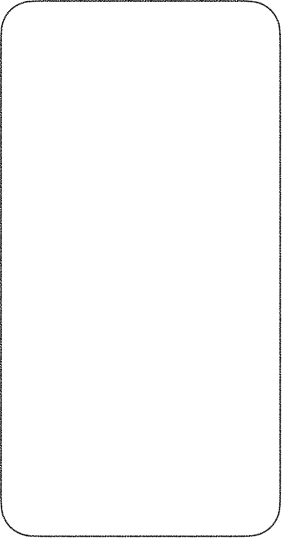 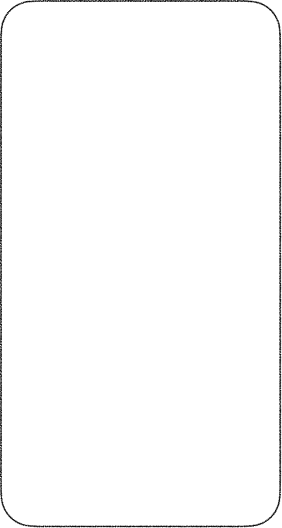 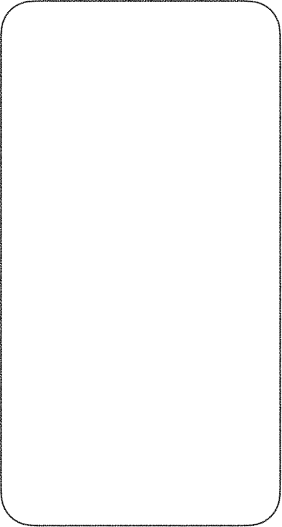 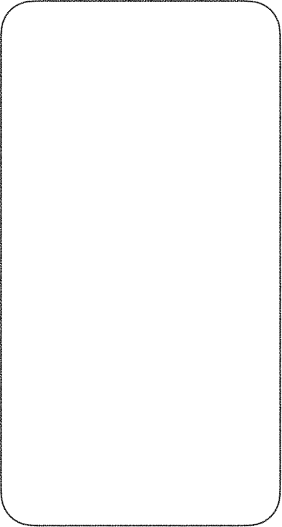 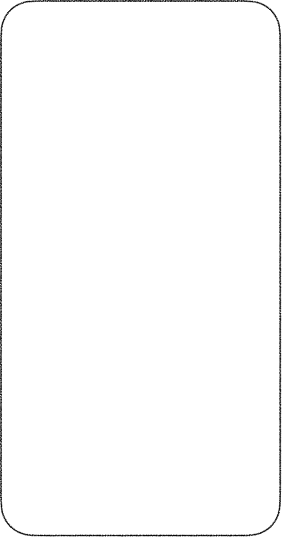 Medium Luck.
If you try hard, you will succeed!
Half-Curse. Be nice to your friends and watch out for stairs.
Super Luck! Whatever you try hard will go great. Try new things!
A little lucky. You have to work hard this year, but if you ask for help you can do it.
Small Curse. Safety comes first! Be careful visiting the ocean.
Future luck. If you work hard to help you friends, they will help you later.
Future bit of luck. Work hard this year and later you will be happy!
Lucky. You can have a great year. Take time to love your life.
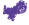 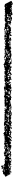 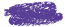 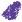 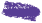 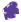 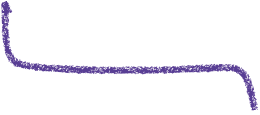 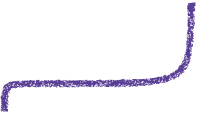 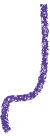 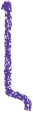 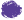 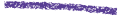 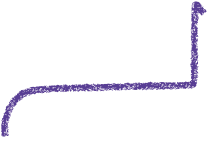 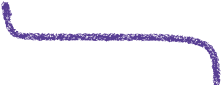 Name:
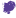 Very much.
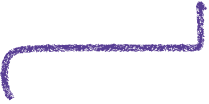 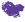 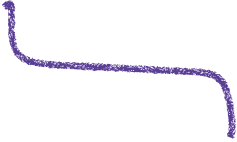 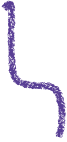 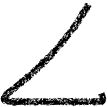 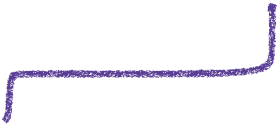 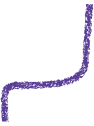 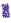 Somewhat.
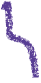 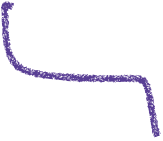 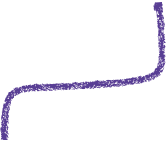 A little.
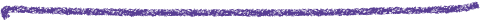 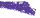 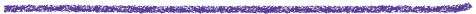 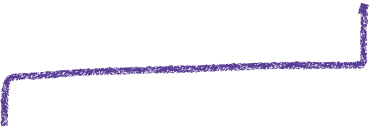 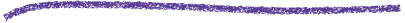 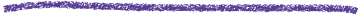 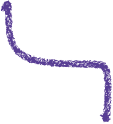 Brazil
France
Egypt
Korea
How often do you read Japanese books?
How frequently do you workout?
How often do you go to Rycom?
Which one is most important to you?
Which one describes you best?
Which one is most difficult to have?
Which one are you weakest in?
Which season is most convenient for outdoor fun?
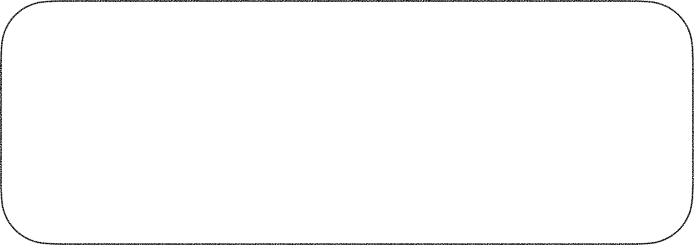 Spring
Autumn
Summer
Winter
Which of these are you best at?
Which of these are you worst at?
Do you think Koza should offer more languages than just English?
Do you feel confident about speaking English?
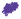 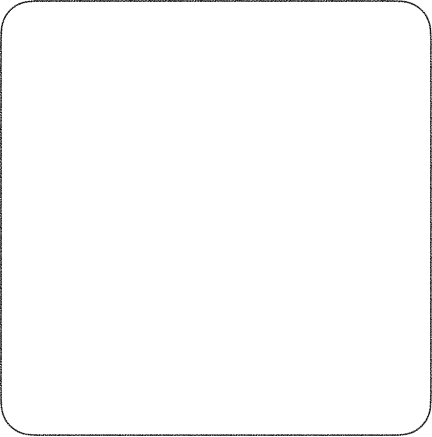 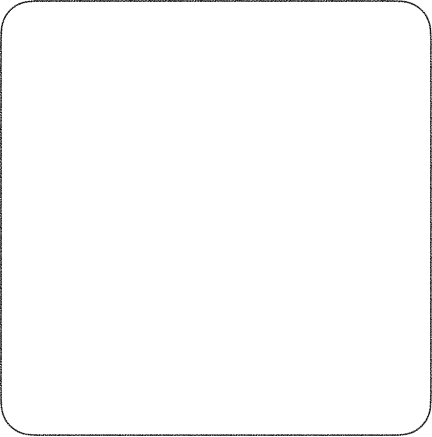 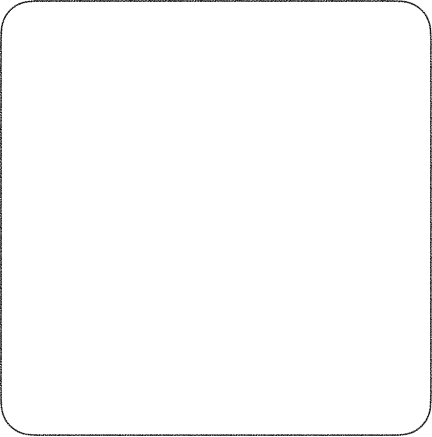 Making friends
Challenging yourself
Planning
Yes
No
Maybe
How good are you at trying new things?
Which would you rather travel to?
How important is being kind to strangers?
How much do you want to travel abroad?
Which has the best food?
Which has the best scenery?
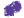 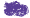 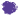 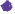 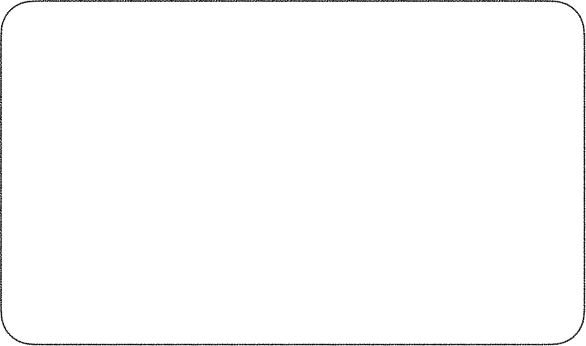 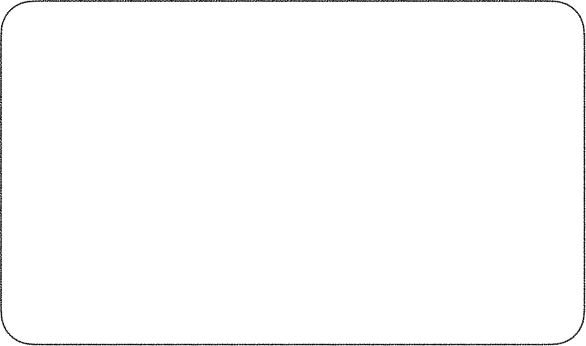 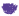 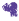 Always
Sometimes
Rarely
Strength
Kindness
Speed
Money
Memory
中吉
半凶
大吉
小凶
末吉
末小吉
吉
小吉
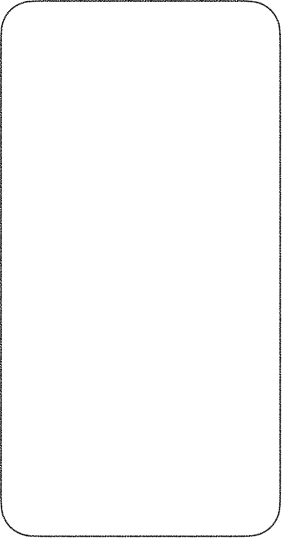 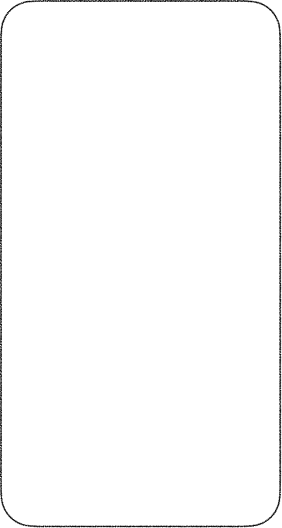 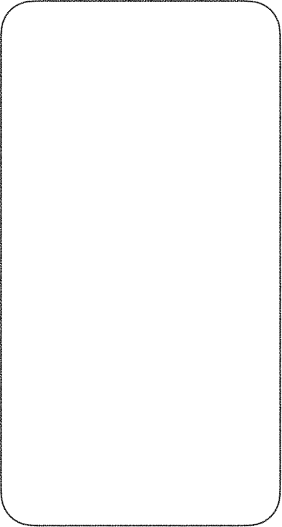 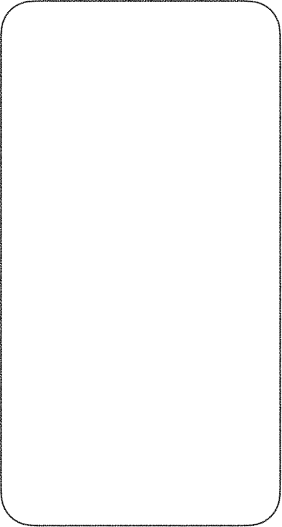 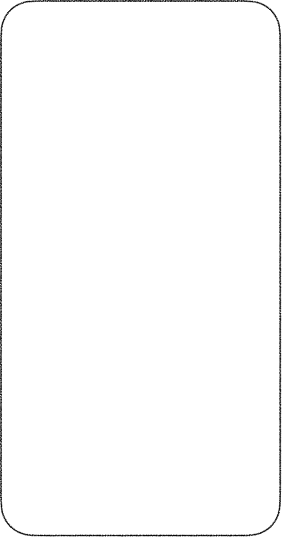 Small Curse. Safety comes first! Be nice to your 後輩 and you can be happy.
Medium Luck.
If you eat healthy food, you will have good luck in sports this year.
Super Luck! Your teacher will support your idea. Try new things.
Half-Curse. Be careful with your money. Your parents will give you good advice.
Future luck. Try de-cluttering (不用品を捨てる) this year for good luck later.
Future bit of luck. Stretch every day and drink a lot of water for future health.
Lucky. Always check your bag before you leave and you will have a lucky year.
A little lucky. Be careful with your parents and try to get out of the house more this year.